Figure 7. Electron micrographs of cells labeled by the NG2 antibody. The silver intensified DAB reaction ...
Cereb Cortex, Volume 14, Issue 9, September 2004, Pages 995–1007, https://doi.org/10.1093/cercor/bhh060
The content of this slide may be subject to copyright: please see the slide notes for details.
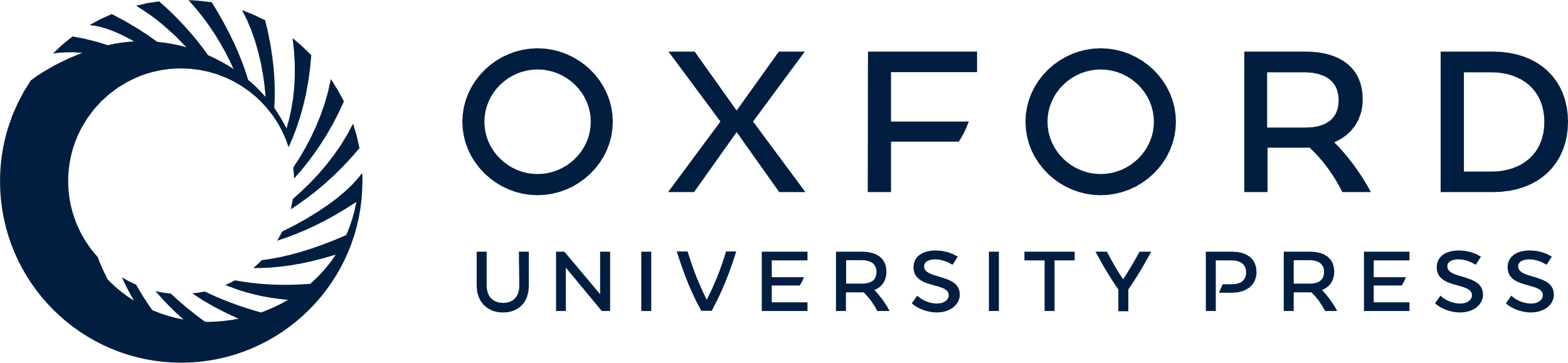 [Speaker Notes: Figure 7. Electron micrographs of cells labeled by the NG2 antibody. The silver intensified DAB reaction product appears as dark granules on the surface and in the cytoplasm. All of the cells have bean-shaped or oval nuclei (Nu) in which there is a layer of heterochromatin beneath the nuclear envelope and patches of heterochromatin throughout the nucleoplasm. The nuclei have rather irregular outlines and much of the cytoplasm is disrupted. However, it can be seen that the mitochondria (m) are stubby and that the cisternae of rough ER are short. The cell in (A) is next to a neuron and the cell in (C) is adjacent to a capillary (cap). Scale bars = 2 µm.


Unless provided in the caption above, the following copyright applies to the content of this slide:]